Student Employment Center
Hiring Process
Federal Work Study 
and Hourly Paid Positions
Financial Aid Responsibilities (Federal Work Study Hiring)
Monitor Federal Work Study application process.
Provide supervisors with a list of students assigned to their departments and a copy to the Student Employment Center (SEC).
Send Federal Work Study Authorization letter and work assignments to supervisors.
Notify students to report to the assigned departments.
Approve EPAFS of each FWS Student.
Review and approve student time sheet submitted by supervisors to ensure students do not exceed time and award amount.
2
Student Responsibilities – Federal Work Study
Complete Federal Work Study Application at 
https://www.alcorn.edu/admissions/financial-aid/federal-work-study 
on the Financial Aid Webpage to be considered for eligibility.  
*If eligible, you will receive a Federal Work Study (FWS) Authorization Form.  

Sign the Federal Work Study assignment form and submit it to the assigned department supervisor for further completion.
Complete student employment paperwork and submit it to the Student Employment Center. If the student has paperwork on file, they are not required to complete another packet. 
Report to department for work as scheduled.
Complete timesheet on Banner Online Services.
    *Notify the payroll office of federal and/or state tax changes, as applicable.
3
Hiring Department Responsibilities – Federal Work Study
(Federal Funded Positions through Financial Aid)
Complete Federal Work Study Assignment Form and submit to the Student Employment Center and provide a copy to Financial Aid.
Complete an EPAF for each student.
Approve student timesheets.
*Comply with Federal Work Study agreement and Student Employment Center Supervisor responsibilities as outlined in the handbook. 
Orientate students   
Student employee handbook
Student job description
Completing and submitting timesheets on Banner Online
Approve student time sheets
4
Hiring Department Responsibilities – Hourly Positions
(Department pays students from their budget)
Complete  the position requisition form and submit to sec@alcorn.edu 
Post position online via PeopleAdmin 
Review student applicants via PeopleAdmin, conduct interviews, and select candidate for hire
Create hiring proposal of the selected candidate in PeopleAdmin 
Contact student via contact information on application and provide date and time to report to work
Create EPAF for each student
	  (When creating the EPAF, please include the name of the supervisor/designee who will approve 
       timesheets in the comment section.) 
Orientate students   
Student employee handbook
Student job description
Completing and submitting timesheets on Banner Online
Approve student time sheets
5
Student Responsibilities – Hourly Paid Positions
Apply to Hourly positions online
Sign student offer letter, complete student hire paperwork to the Student Employment Center. If you have completed student hire paperwork before, you are not required to complete another packet.
Complete timesheets and submit to supervisors for approval .
If not received by the deadline, the student (you) will be paid on the next pay cycle.
*A student cannot begin work until all paperwork is complete and submitted to proper departments.
6
Student Employment Center Responsibilities
Hourly paid positions
Send offer letters to students after receiving hiring proposals from supervisors of selected student hires through PeopleAdmin
Both Federal Work Study and Hourly Paid Positions
Process student employment paperwork. 
Approve student EPAFS.
*Notify students when paperwork is not complete. 
*Notify department supervisors of incomplete paperwork.
7
Payroll Responsibilities
Apply student EPAFS
Process student timesheets for payroll.
THANK YOU
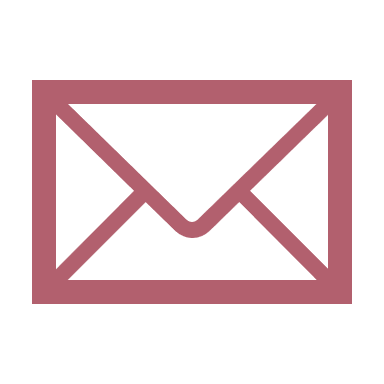 hrm@alcorn.edu
www.alcorn.edu